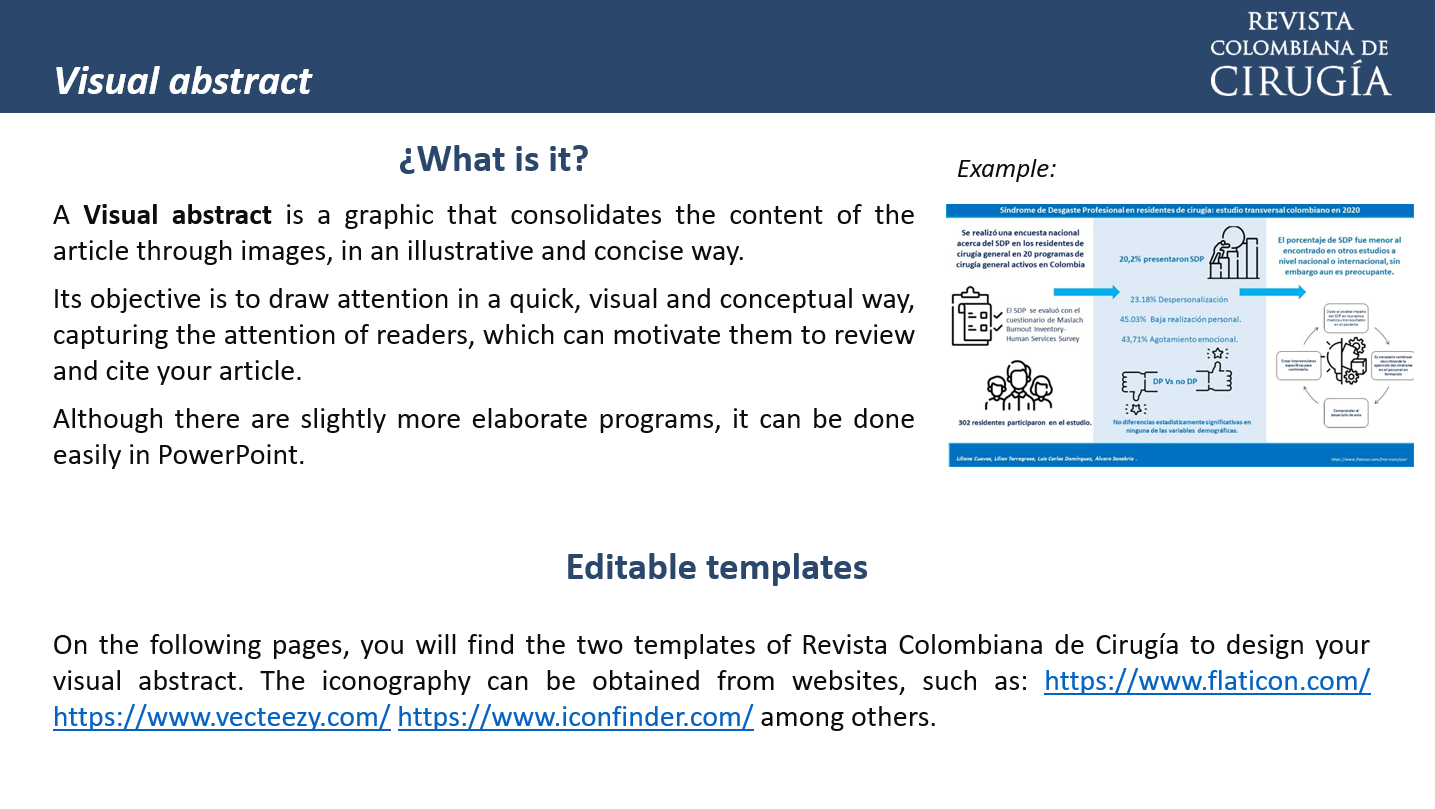 RUNNING TITLE (One phrase only)
(Option 2)
MAIN RESULTS
MAIN CONCLUSIONS
APPROACH

VARIABLES TO ANALYZE
Populations, procedures, treatment options…
Categorize and prevail the results with the greatest clinical relevance
Main message that you want to convey to the reader
(2 or 3 maximum)
NUMERICAL VALUES
INFOGRAPHIC RESOURCES
Reference (Only principal author)
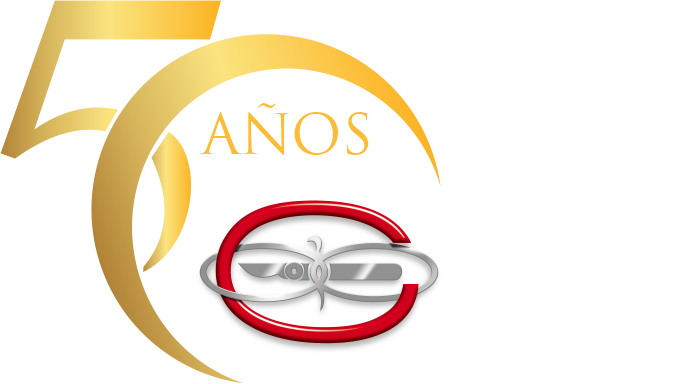 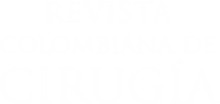 RUNNING TITLE (One phrase only)
(Option 2)
MAIN CONCLUSIONS
APPROACH

VARIABLES TO ANALYZE
MAIN RESULTS
Reference (Only principal author)
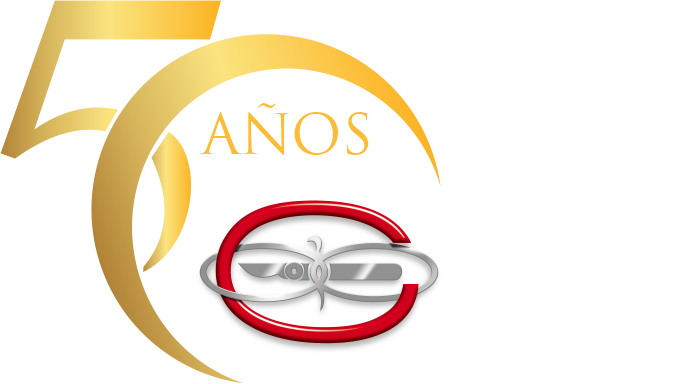 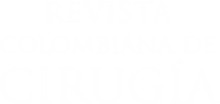